PHPPDO
Jérôme CUTRONA
jerome.cutrona@univ-reims.fr
12:58:53
1
Programmation Web 2022-2023
Introduction
12:58:54
Programmation Web 2022-2023
2
PDO
PDO : PHP Data Objects
Extension PHP fournissant une interface pour accéder à une base de données
Fournit une interface d'abstraction pour l'accès aux données
Ne fournit PAS une abstraction de base de données
SQL spécifique au moteur
Fonctionnalités présentes / absentes
Interface orientée objet
12:58:54
Programmation Web 2022-2023
3
Bases de données supportées
12:58:54
Programmation Web 2022-2023
4
Échanges de données
12:58:54
Programmation Web 2022-2023
5
Échanges de données
Serveur
Web
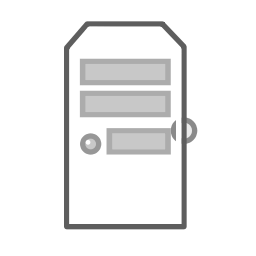 Affichage résultat
Fin de script
Exploitation résultats BD
Script PHP
Requête BD
Résultats BD
Requête HTTP
Réponse HTTP
Connexion BD
9
8
6
1
3
7
2
4
5
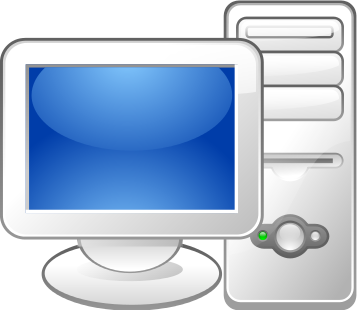 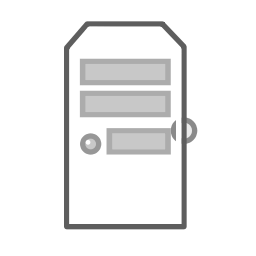 BD
Mon PC
Serveur
BD
12:58:54
Programmation Web 2022-2023
6
Les classes de PDO
12:58:54
Programmation Web 2022-2023
7
Classes prédéfinies
PDO : connexion PHP / base de données
__construct()
exec(), prepare(), query()
errorCode(), errorInfo()
getAttributes(), setAttribute()
lastInsertId(), quote()
beginTransaction()
commit(), rollBack()
getAvailableDrivers()
12:58:54
Programmation Web 2022-2023
8
Classes prédéfinies
PDOStatement : requête préparée, jeu de résultats
bindColumn(), bindParam(), bindValue(), closeCursor() 
errorCode(), errorInfo()
fetch(), fetchAll(), fetchColumn(), fetchObject(), setFetchMode(), nextRowset()
rowCount(), columnCount(), getColumnMeta()
getAttribute(), setAttribute()
execute()
debugDumpParams()

PDOException : exception spécifique à PDO, hérite de Exception
12:58:54
Programmation Web 2022-2023
9
Comment se connecter ?
12:58:54
Programmation Web 2022-2023
10
Connexions et gestionnaire de connexion
Instanciation d'un objet PDO
$dbh=new PDO(DSN [, user [, pass [, options]]]);
DSN : Data Source Name
nom_du_driver:syntaxe_spécifique_au_driver
Exemple : 'mysql:host=localhost;dbname=ma_base'
user : nom d'utilisateur, pass : mot de passe
options : tableau associatif
spécifiques au driver
Ex : [PDO::ATTR_PERSISTENT => true]
Fin de connexion : $dbh=null; /* ou */ unset($dbh);
12:58:54
Programmation Web 2022-2023
11
Gestion des erreurs
12:58:54
Programmation Web 2022-2023
12
Gestion des erreurs de connexion
Connexion par construction d'un objet
Gestion envisageable des erreurs
Aucune
Fin brutale (exit, die)
État
Exception
En cas d'erreur de connexion
Objet PDOException lancé
PDOException hérite de Exception
12:58:54
Programmation Web 2022-2023
13
Gestion des erreurs de connexion
<?php
try {
   $dbh = new PDO('mysql:host=dbs;dbname=music', $user, $pass);
 …
   $dbh = null;
}
catch (PDOException $e) {
   echo '<p>Erreur de base de données';
   die();
}
12:58:54
Programmation Web 2022-2023
14
Gestion des erreurs (hormis connexion)
PDO::ERRMODE_SILENT (par défaut)	
Mode silencieux, mise en place d'un code d'erreur
PDO : errorCode() / errorInfo()
PDOStatement : errorCode() / errorInfo() 
PDO::ERRMODE_WARNING
Mise en place du code d'erreur
Émission d'une erreur de type E_WARNING
PDO::ERRMODE_EXCEPTION
Mise en place du code d'erreur
Objet PDOException lancé
12:58:54
Programmation Web 2022-2023
15
Gestion des erreurs (hormis connexion)
<?php
try {
   $dbh = new PDO('mysql:host=dbs;dbname=music', $user, $pass);
   $dbh->setAttribute(PDO::ATTR_ERRMODE,
                    PDO::ERRMODE_EXCEPTION);
 …
   $dbh = null;
}
catch (PDOException $e) {
   echo '<p>Erreur de base de données';
   die();
}
12:58:54
Programmation Web 2022-2023
16
Gestion des erreurs : code d'erreur
<?php
 $pdo = new PDO('mysql:host=dbs;dbname=music', $user, $pass);
 $pdostat = $pdo->query('COUCOU');
 if ($pdo->errorCode()) {
    echo "ERREUR !!\n";
    echo "<pre>\n";
    var_dump($pdo->errorInfo());
    echo "</pre>\n";
 }
Code SQLSTATE
Code erreur spécifique du driver
ERREUR !!
array(3) {
  [0]=> string(5) "42000"
  [1]=> int(1064)
  [2]=> string(47) "Erreur de syntaxe près de 'COUCOU' à la ligne 1"
}
Chaîne erreur spécifique au driver
12:58:54
Programmation Web 2022-2023
17
Gestion des erreurs : exceptions
<?php
 try {
    $pdo = new PDO('mysql:host=dbs;dbname=music', $user, $pass);
    $pdo->setAttribute(PDO::ATTR_ERRMODE,
                     PDO::ERRMODE_EXCEPTION);
    $pdostat = $pdo->query('COUCOU');
 }
 catch (PDOException $e) {
    echo 'ERREUR : '.$e->getMessage();
 }
Code erreur spécifique du driver
Chaîne erreur spécifique au driver
Code SQLSTATE
ERREUR : SQLSTATE[42000]: Syntax error or access violation: 1064
 Erreur de syntaxe près de 'COUCOU' à la ligne 1
12:58:54
Programmation Web 2022-2023
18
Effectuer une requête
12:58:54
Programmation Web 2022-2023
19
Exécution d'une requête
PDO::query ( string statement ): PDOStatement



<?php
 try {
     $pdo = new PDO('mysql:host=dbs;dbname=music', $user, $pass);
     $pdostat = $pdo->query('SELECT * FROM artist');
 }
 catch (Exception $e) {
     echo '<p>Erreur de base de données';
 }
Requête
Résultat de requête
Une requête doit toujours être préparée !
query sera donc à bannir
Il est conservé le temps de quelques transparents
12:58:54
Programmation Web 2022-2023
20
Exploitation des résultats d'une requête
Récupération des données ligne à ligne
Une ligne peut être :
un tableau indexé
un tableau associatif
un tableau mixte (par défaut)
un objet anonyme
un objet d'une classe définie par l'utilisateur
Récupération des données d'une colonne
12:58:54
Programmation Web 2022-2023
21
Parcours du résultat d'une requête
Parcourir le résultat de la requête
SELECT *
FROM morceau
ORDER BY mor_id
Résultat de requête
+--------+------------------------------------+
| mor_id | mor_nom                            |
+--------+------------------------------------+
|    872 | With A Little Help From My Friends |
|    873 | The Letter                         |
|    874 | Marjorine                          |
|    875 | Midnight Rider                     |
|    876 | You Are So Beautiful               |
|    877 | Feelin' Allright                   |
|    878 | Cry Me A River                     |
...
Curseur interne
12:58:54
Programmation Web 2022-2023
22
Mode de récupération des résultats d'une requête
$pdostat = $pdo->query('SELECT id, name FROM artist');
$result = $pdostat->fetch(fetch_mode);
fetch_mode
PDO::FETCH_NUM
PDO::FETCH_ASSOC
PDO::FETCH_OBJ
PDO::FETCH_CLASS,
MaClasse
// array
$result[0] 
$result[1]
// array
$result['id'] 
$result['name']
// object
$result->id
$result->name
// MaClasse
$result->id
$result->name
12:58:54
Programmation Web 2022-2023
23
Exploitation des résultats d'une requête (1)
try {
    $pdo = new PDO('mysql:host=dbs;dbname=music');
    $pdo->setAttribute(PDO::ATTR_ERRMODE,
                       PDO::ERRMODE_EXCEPTION);
    $pdostat = $pdo->query('SELECT id, name FROM artist');
    $pdostat->setFetchMode(PDO::FETCH_ASSOC);
    foreach ($pdostat as $ligne) {
        echo '<p>' . $ligne['name'] . "\n;
    }
}
catch (Exception $e) {
    echo '<p>Erreur de base de données';
}
12:58:54
Programmation Web 2022-2023
24
Exploitation des résultats d'une requête (2)
try {
    $pdo = new PDO('mysql:host=dbs;dbname=music');
    $pdo->setAttribute(PDO::ATTR_ERRMODE,
                       PDO::ERRMODE_EXCEPTION);
    $pdostat = $pdo->query('SELECT id, name FROM artist');
    foreach ($pdostat->fetchAll(PDO::FETCH_ASSOC) as $ligne) {
        echo '<p>' . $ligne['name'] . "\n;
    }
}
catch (Exception $e) {
    echo '<p>Erreur de base de données';
}
12:58:54
Programmation Web 2022-2023
25
Exploitation des résultats d'une requête (3)
try {
    $pdo = new PDO('mysql:host=dbs;dbname=music');
    $pdo->setAttribute(PDO::ATTR_ERRMODE,
                       PDO::ERRMODE_EXCEPTION);
    $pdostat = $pdo->query('SELECT id, name FROM artist');
    while (($ligne = $pdostat->fetch(PDO::FETCH_ASSOC)) !== false) {
        echo "<p>{$ligne['name']}\n";
    }
}
catch (Exception $e) {
    echo '<p>Erreur de base de données';
}
12:58:54
Programmation Web 2022-2023
26
Modes de récupération des données (1)
PDO::FETCH_ASSOC
retourner chaque ligne dans un tableau indexé par les noms des colonnes comme elles sont retournées dans le jeu de résultats correspondant. Si le jeu de résultats contient de multiples colonnes avec le même nom, PDO::FETCH_ASSOC retourne une seule valeur par nom de colonne.
PDO::FETCH_NUM
retourner chaque ligne dans un tableau indexé par le numéro des colonnes comme elles sont retournées dans le jeu de résultats correspondant, en commençant à 0.
12:58:54
Programmation Web 2022-2023
27
Modes de récupération des données (2)
PDO::FETCH_BOTH (par défaut)
retourner chaque ligne dans un tableau indexé par les noms des colonnes ainsi que leurs numéros, comme elles sont retournées dans le jeu de résultats correspondant, en commençant à 0.
PDO::FETCH_OBJ
retourner chaque ligne dans un objet avec les noms de propriétés correspondant aux noms des colonnes comme elles sont retournées dans le jeu de résultats.
12:58:54
Programmation Web 2022-2023
28
Modes de récupération des données (3)
PDO::FETCH_BOUND
retourner true et assigner les valeurs des colonnes du jeu de résultats dans les variables PHP auxquelles elles sont liées avec la méthode PDOStatement::bindParam() ou la méthode PDOStatement::bindColumn(). 
PDO::FETCH_CLASS | PDO::FETCH_CLASSTYPE
retourner une nouvelle instance de la classe demandée, liant les colonnes aux propriétés nommées dans la classe.Nom de la classe = 1ère colonne.
12:58:54
Programmation Web 2022-2023
29
Modes de récupération des données (4)
PDO::FETCH_INTO
met à jour une instance existante de la classe demandée, liant les colonnes du jeu de résultats aux noms des propriétés de la classe.
PDO::FETCH_LAZY
retourner chaque ligne en tant qu'objet avec les noms des attributs correspondant aux noms des colonnes retournées dans le jeu de résultats.
PDO::FETCH_LAZY crée les noms des attributs de l'objet comme ils sont rencontrés.
12:58:54
Programmation Web 2022-2023
30
Exemple avec PDO::FETCH_CLASS
$stmt = $pdo->query(<<<SQL
    SELECT id, name
    FROM artist
    WHERE id = 12
SQL
);
$stmt->setFetchMode(PDO::FETCH_CLASS, Artist::class);
if (($object = $stmt->fetch()) !== false) {
    return $object;
}
Instancie un objet de la classe Artist
dont les attributs sont supposés être id et name,
exactement le nom des champs de la table
12:58:54
Programmation Web 2022-2023
31
Requêtes préparées
12:58:54
Programmation Web 2022-2023
32
Préparation d'une requête
Déroulement d'une requête SQL
Analyse
Compilation
Optimisation
Exécution
Exécution répétée d'une requête : 1+2+3+4
Préparation d'une requête : 1+2+3
Exécution répétée d'une requête préparée : 4
Préparation en fonction de paramètres :
Anonymes
Nommés
12:58:54
Programmation Web 2022-2023
33
Préparation d'une requête
PDO::prepare(string statement             [,array driver_options]): PDOStatement
statement : la requête à préparer.Peut contenir des paramètres anonymes (?) ou nommés (:nom)
driver_options : tableau d'options du driver
retourne un objet PDOStatement qui effectuera l'association des paramètres et exécutera la requête

$pdo = new PDO('mysql:host=localhost;dbname=music');
$pdostat = $pdo->prepare('SELECT id, name
                          FROM artist
                          WHERE id = ?');
12:58:54
Programmation Web 2022-2023
34
Association des paramètres d'une requête
PDOStatement::bindValue(mixed parameter,                mixed value [, int data_type]): bool
parameter : le paramètre (nom ou position [1…n])
value : sa valeur
data_type : le type de la valeur
PDO::PARAM_BOOL booléen. 
PDO::PARAM_NULL NULL SQL. 
PDO::PARAM_INT  INTEGER SQL. 
PDO::PARAM_STR  CHAR, VARCHAR ou autre chaîne. 
PDO::PARAM_LOB  "objet large" SQL.
PDOStatement::execute([array parameters]): bool
parameters : tableau associatif ou indexé des valeurs
12:58:54
Programmation Web 2022-2023
35
Préparation puis exécution d'une requête (1)
$pdo = new PDO('mysql:host=dbs;dbname=app');
$pdo->setAttribute(PDO::ATTR_ERRMODE,
                   PDO::ERRMODE_EXCEPTION);
$pdostat = $pdo->prepare('SELECT * FROM user
                          WHERE login = ?');
$pdostat->bindValue(1, 'root');
$pdostat->execute();
// Utilisation du résultat
$pdostat->bindValue(1, 'cutrona');
$pdostat->execute();
// Utilisation du résultat
paramètre anonyme
Préparation de la requête
Association d'une valeur au 1er paramètre
Exécution de la requête
Association d'une valeur au 1er paramètre
Exécution de la requête
12:58:54
Programmation Web 2022-2023
36
Préparation puis exécution d'une requête (2)
$pdo = new PDO('mysql:host=dbs;dbname=app');
$pdo->setAttribute(PDO::ATTR_ERRMODE,
                   PDO::ERRMODE_EXCEPTION);
$pdostat = $pdo->prepare('SELECT * FROM user
                          WHERE login = :utilisateur');
$pdostat->bindValue(':utilisateur', 'root');
$pdostat->execute();
// Utilisation du résultat
$pdostat->bindValue(':utilisateur', 'cutrona');
$pdostat->execute();
// Utilisation du résultat
paramètre nommé
Préparation de la requête
Association d'une valeur au paramètre nommé
Exécution de la requête
Exécution de la requête
Association d'une valeur au paramètre nommé
12:58:54
Programmation Web 2022-2023
37
Préparation puis exécution d'une requête (3)
$pdo = new PDO('mysql:host=dbs;dbname=app');
$pdo->setAttribute(PDO::ATTR_ERRMODE,
                   PDO::ERRMODE_EXCEPTION);
$pdostat = $pdo->prepare('SELECT * FROM user
                          WHERE login = ?');
$pdostat->execute( ['root'] );
// Utilisation du résultat
$pdostat->execute( ['cutrona'] );
// Utilisation du résultat
paramètre anonyme
Association d'une valeur au 1er paramètre
Préparation de la requête
Association d'une valeur au 1er paramètre
Exécution de la requête
Exécution de la requête
12:58:54
Programmation Web 2022-2023
38
Préparation puis exécution d'une requête (4)
$pdo = new PDO('mysql:host=dbs;dbname=app');
$pdo->setAttribute(PDO::ATTR_ERRMODE,
                   PDO::ERRMODE_EXCEPTION);
$pdostat = $pdo->prepare('SELECT * FROM user
                          WHERE login = :utilisateur');
$pdostat->execute( [':utilisateur' => 'root'] );
// Utilisation du résultat
$pdostat->execute( [':utilisateur' => 'cutrona'] );
// Utilisation du résultat
paramètre nommé
Préparation de la requête
Association d'une valeur au paramètre nommé
Exécution de la requête
Association d'une valeur au paramètre nommé
Exécution de la requête
12:58:54
Programmation Web 2022-2023
39
Intérêt des requêtes préparées
Amélioration des performances en cas d'exécutions répétées

Émulation faite par PDO si le driver ne les supporte pas nativement

Protection automatique des valeurs des paramètres pour interdire les attaques par injection de code SQL
12:58:54
Programmation Web 2022-2023
40
Attaque par injection SQL
12:58:54
Programmation Web 2022-2023
41
Attaque par injection SQL ?
Exemple : validation d'un login/password sur un site
Requête consistant à trouver un enregistrement correspondant au couple login/password fourni par l'utilisateur
Requête naïve :SELECT *FROM membreWHERE login='{$_POST['login']}'  AND sha1passwd=SHA1('{$_POST['passwd']}')
Et si on essayait de fournir un mot de passe un peu particulier…
12:58:54
Programmation Web 2022-2023
42
Exemple concret d'injection SQL (1)
$pdo = new PDO('mysql:host=dbs;dbname=app');
$pdostat = $pdo->query($req = <<<SQL
    SELECT *
    FROM membre
    WHERE login      = '{$_POST['login']}'
      AND sha1passwd = SHA1('{$_POST['passwd']}')
SQL
     );
echo "Requête:\n$req\n";
if (($utilisateur = $pdostat->fetch())) !== false)
     { echo "Bienvenue {$utilisateur['nom']}\n"; }
else { echo "Désolé...\n"; }
12:58:54
Programmation Web 2022-2023
43
Exemple concret d'injection SQL (2)
Saisie de l'utilisateur par formulaire :
login : whatever
pass : who_cares?
Requête:
    SELECT *
    FROM membre
    WHERE login='whatever'
      AND sha1passwd=SHA1('who_cares?')
 Désolé...
12:58:54
Programmation Web 2022-2023
44
Exemple concret d'injection SQL (3)
Saisie de l'utilisateur :
login : whatever
pass : who_cares?') OR (true!='
Donne toutes les lignes de la table membre
Le premier membre est certainement l’administrateur !
Requête:
    SELECT *
    FROM membre
    WHERE login='whatever'
      AND sha1passwd=SHA1('who_cares?') OR (true!='')
Bienvenue John
12:58:54
Programmation Web 2022-2023
45
Protection contre les injections SQL - Solution
$pdo = new PDO('mysql:host=dbs;dbname=app');
$pdostat = $pdo->prepare(<<<SQL
    SELECT *
    FROM membre
    WHERE login      = ?
      AND sha1passwd = SHA1(?)
SQL
 );
$pdostat->execute( [$_POST['login'],
                    $_POST['passwd']]); 
if (($utilisateur = $pdostat->fetch()) !== false)
     { echo "Bienvenue {$utilisateur['nom']}\n"; }
else { echo "Désolé...\n"; }
12:58:54
Programmation Web 2022-2023
46
Protection contre les injections SQL – Démonstration
$pdo = new PDO('mysql:host=dbs;dbname=app');
$login  = $pdo->quote($_POST['login']);
$passwd = $pdo->quote($_POST['passwd']);
$pdostat = $pdo->query($req = <<<SQL
    SELECT *
    FROM membre
    WHERE login      = $login
      AND sha1passwd = SHA1($passwd)
SQL
 );
echo "Requête:\n$req\n";
if (($utilisateur = $pdostat->fetch()) !== false)
     { echo "Bienvenue {$utilisateur['nom']}\n"; }
else { echo "Désolé...\n; }
NON utilisé en pratiqueICI, uniquement pour montrer ce qu’il se passe

Requête:
    SELECT *
    FROM membre
    WHERE login='whatever'
      AND sha1passwd=SHA1('who_cares?\') OR true!=\'')
Désolé...
12:58:54
Programmation Web 2022-2023
47
Protection contre les injections SQL : conclusion
Jamais de substitution de variable dans une requête SQL

Jamais de concaténation dans une requête SQL

Préparer une requête = augmenter son efficacité (cache)

Préparer une requête = pouvoir la paramétrer

Paramétrer une requête = se protéger contre l’injection de code
12:58:54
Programmation Web 2022-2023
48
Gestion des transactions
12:58:54
Programmation Web 2022-2023
49
Transactions
Transactions :
Atomicité, Consistance, Isolation et Durabilité
BEGIN puis COMMIT ou ROLLBACK
Mode PDO par défaut :
Chaque requête est validée automatiquement
PDO::beginTransaction() 
PDO::commit()
PDO::rollBack()
Tous les moteurs ne supportent pas les transactions PDOException
12:58:54
Programmation Web 2022-2023
50